uses &Terminology andDisadvantages of tissue culture
استخدامات زراعة الأنسجة وعيوبها واهم المصطلحات فيها
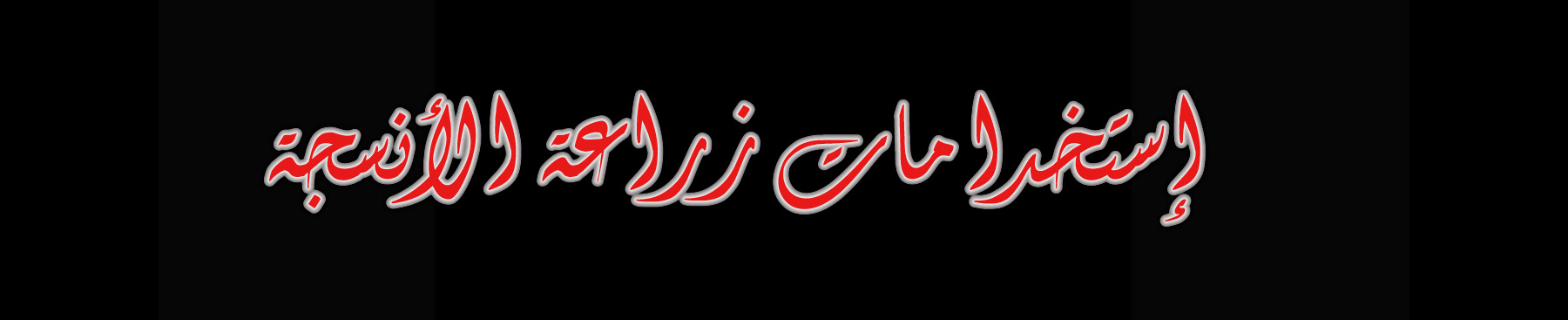 إكثار النباتات التي يصعب إكثارها بالطرق العادية أو النباتات المعرضة للإنقراض على نطاق تجاري.
إنتاج نباتات خالية من الفيروسات (Virus Free Plants).
حفظ الأصول الوراثية (Germplasm Conservation).
إنتاج العديد من المركبات العضوية والأمصال.
الحصول على النباتات الكاملة للخلايا المعدّلة وراثياً.
زيادة التباينات الوراثية عن طريق الإستفادة من التغيرات الكروموسومية الناتجة عن الزراعة النسيجية أو ما يُعرف بـ (Somaclonal Variation).
الحصول على هجن جسمية باستخدام تقنية دمج البروتوبلاست.
Disadvantages of tissue cultureعيوب  مزارع الانسجه
1- الاحتياج إلى معدات وتجهيزات خاصة (Specialized equipment required)  مثل :-  
كبينة التعقيم  Laminar flow cabinets
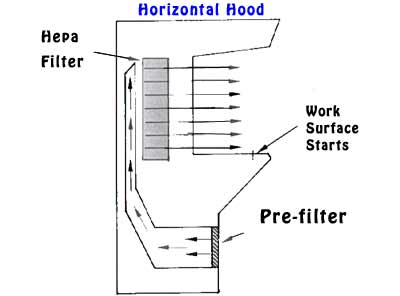 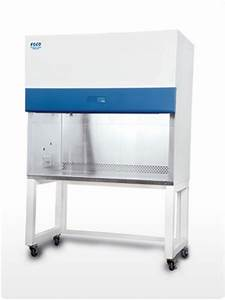 انظمة تنقية الماء Water purification systems
الزجاجيات والخ...Glassware etc
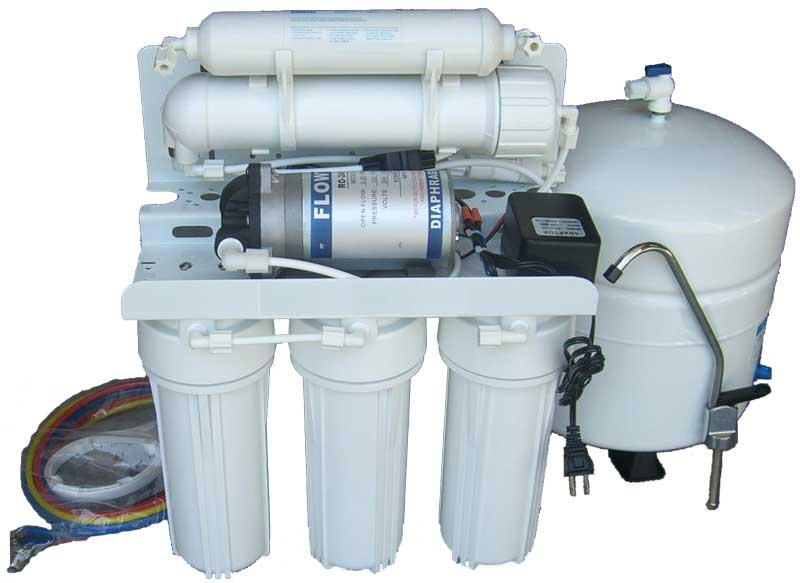 جهاز التعقيم Autoclave
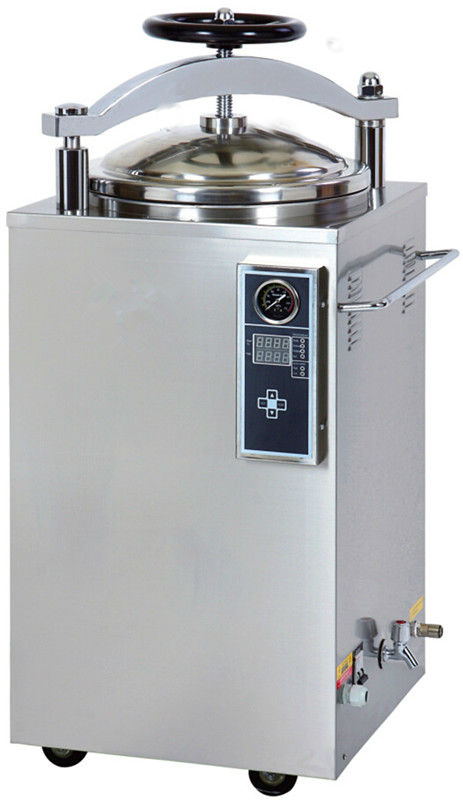 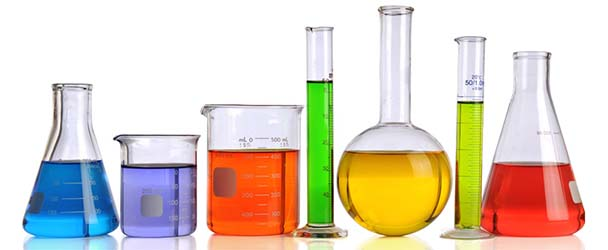 2- إرتفاع تكلفة العمالة  وهو العامل الأكثر تحديدا High labor cost is the most limiting factor
3- الاحتياج إلى كادر مهني Skilled labor required
4- مخاطر التلوث Contamination risks

5- خطر ظهور الطفرات Risk of mutation arising
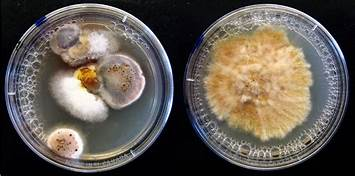 مصطلحات زراعة الانسجه                   Terminology
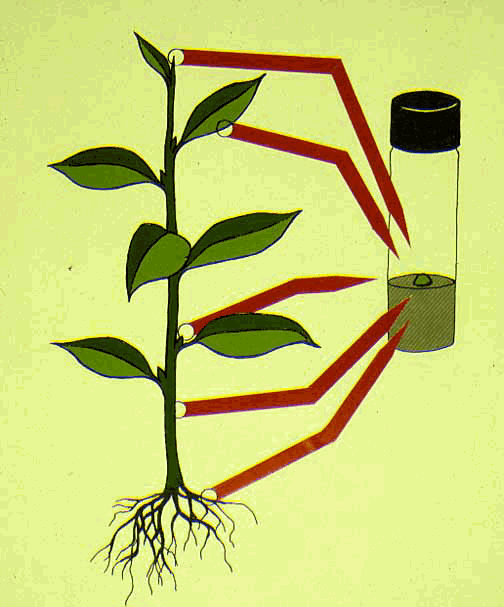 الجزء النباتي   Explant
هو نسيج حي من النبات الأم يتم زراعته في البيئة الصناعية.

الجزء النباتي قد يكون
 جزء من المجموع الخضري أو الورقة أو الجذور أو الزهرة أو خلايا من النبات
الزراعة في المختبر   In vitro culture
مشتقة من اللاتينية وتعني نمو خلايا أو أنسجة أو أجزاء نباتية مختلفة في أواني زجاجية وأحياناً بلاستيكية 
زراعة الانسجة Tissue culture  
     مصطلح حصري لنمو الخلايا والانسجة في ظروف معقمة وتشمل:-
الخلايا النباتية غير المتميزة  undifferentiated plant cells  
الكالس النباتي plant callus   
الانسجة النباتيةplant tissues
الإكثار الدقيق  Micropropagation
أنتاج نبات كامل من أجزاء صغيرة من النبات تسمى (الجزء النباتي  explant ) مثل 
البرعم القمي Apical bud 
البرعم الابطي Axillary bud
المرستيم  Meristem 
في الإنتاج التجاري يتم استخدام طريقة Micropropagation لإنتاج نبات كامل (يشمل المجموع الخضري والجذري) ويكون مطابق وراثيا مع نبات الام
النبات الأم  Mother plant

خارج المختبرEx vitro 

 في جسم الكائن الحي In vivo
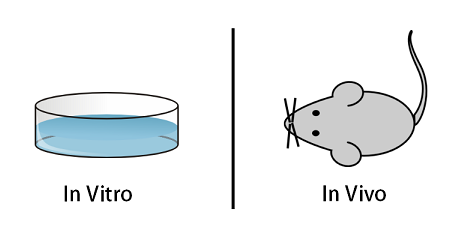 غير متمايزة Undifferentiated
وهي خلايا غير متميزة في قمة الساق أو الجذر
التمايز Differentiationالتمايز في النبات يشر إلى العمليات التي  تخصص فيها الخلايا في الشكل أو/ و الوظيفة من الخلايا الجنية وتصبح مختلفة عن بعضها.
فقد التمايز Dedifferentiation 
 تشير إلى العمليات الخلوية التي تفقد الخلايا فيها تمايزها في الشكل أو الوظيفة وعودتها إلى حالتها المرستيمية. 
عودة التمايز  Redifferentiation 
عودة التمايز تدعي أيضا التبرعم من الكالس في زراعة الانسجة النباتية، وتسمى بالتعضي حيث تتميز الخلايا من خلية او مجموعة خلايا من الكالس.
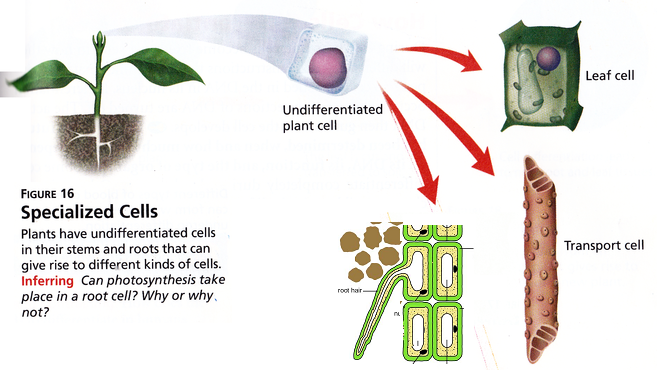 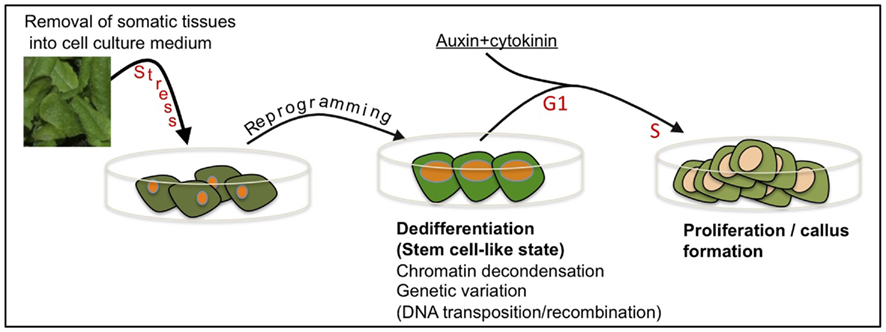 إعادة الزراعة Subculture
بعد فترة من الزمن، يصبح من الضروري، بسبب نضوب المغذيات وجفاف البيئة، نقل الأعضاء والأنسجة إلى البيئة الطازجة.

بشكل عام، زراعة الكالس تحتاج الى إعادة زراعة كل  4-6 أسابيع. 
نظريا يمكن الحفاظ على الخلايا النباتية والأنسجة المزروعة إلى أجل غير مسمى عن طريق إعادة زراعة.
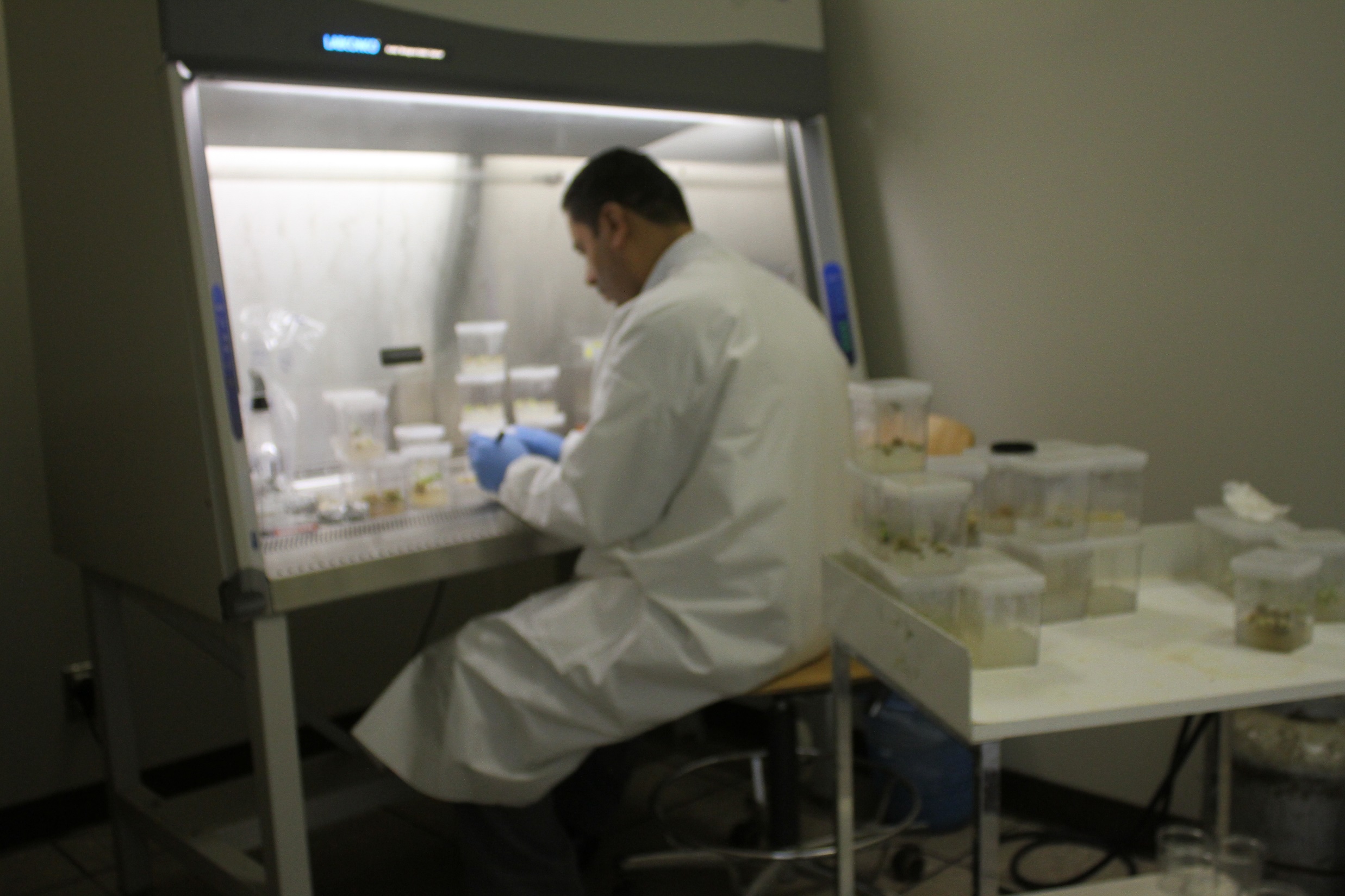